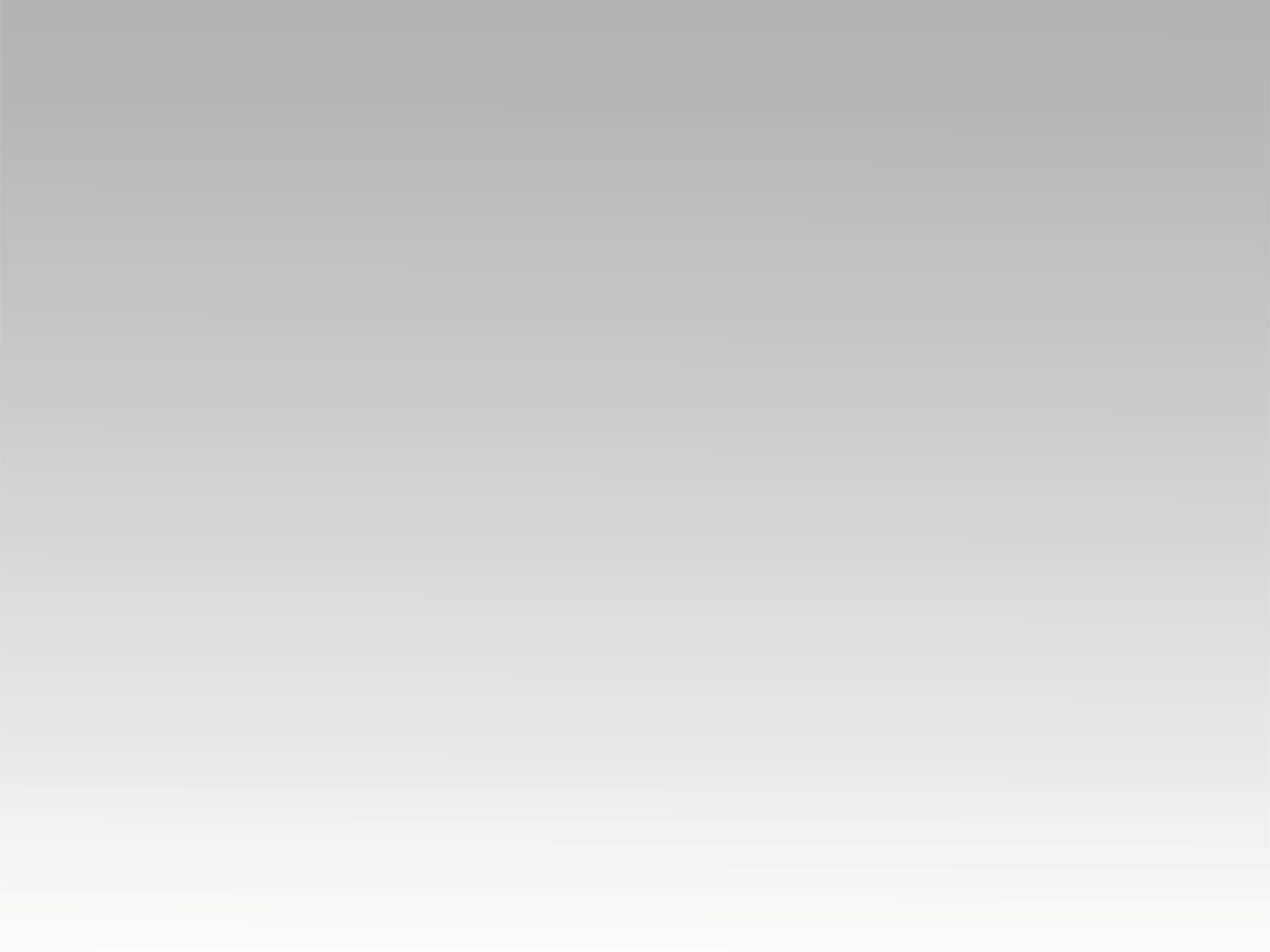 تـرنيــمة
الرب حلو كل الأيام
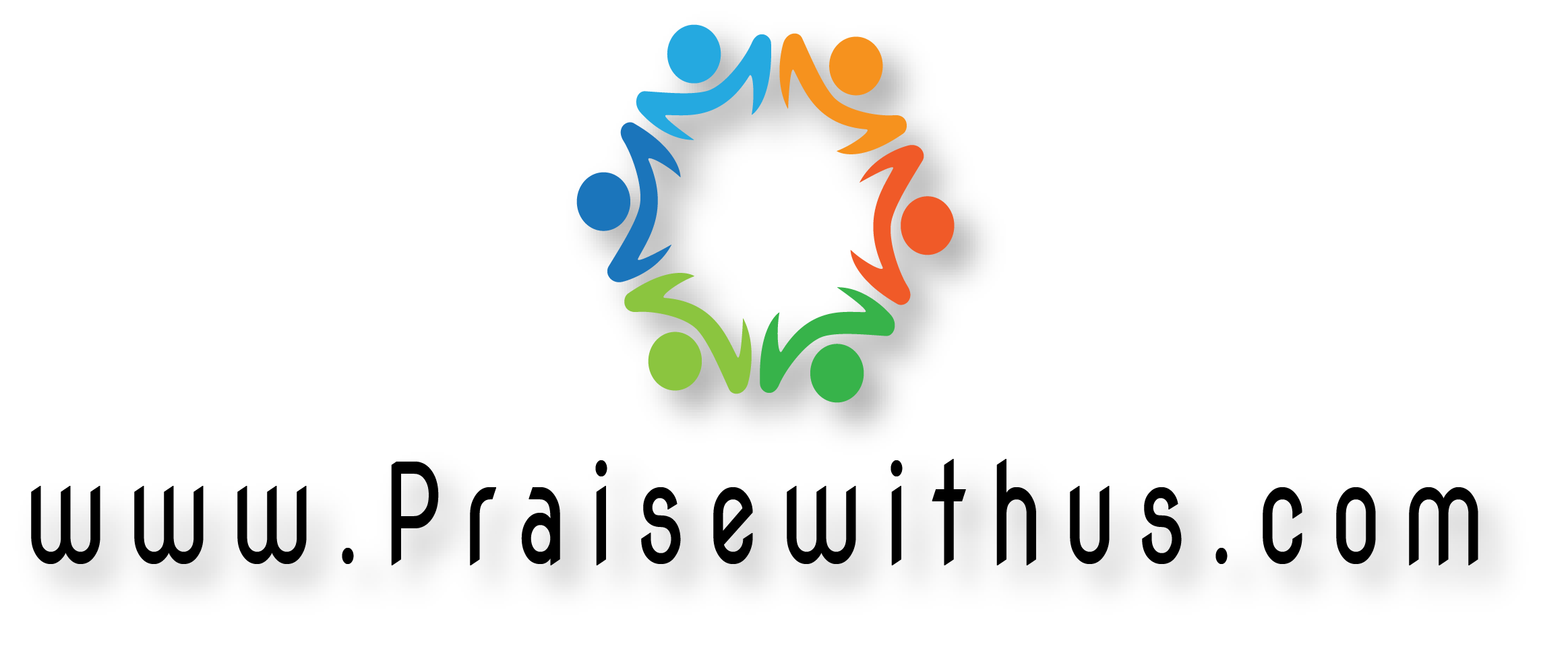 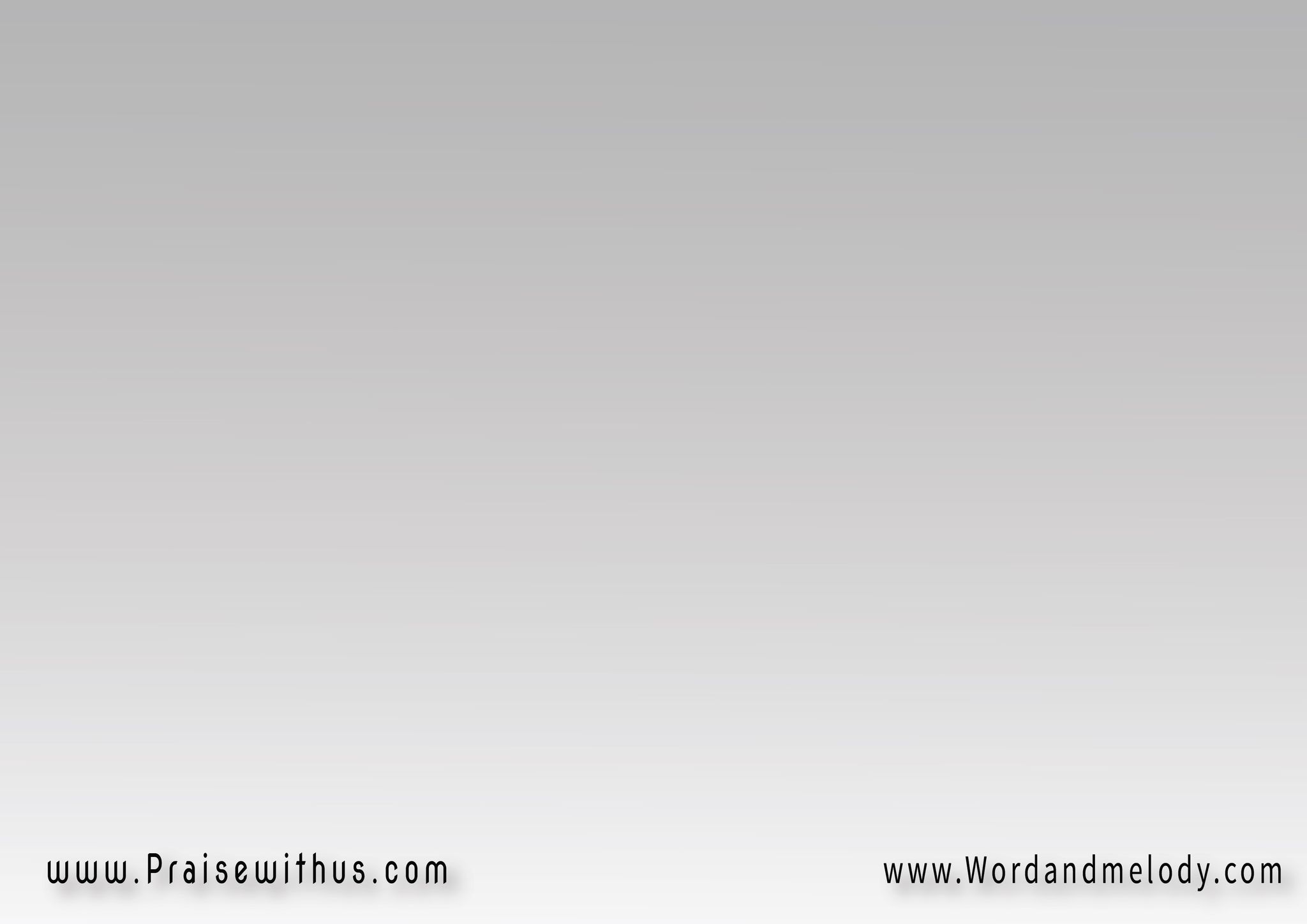 الرب حلو كل الأيام
وبتسبيحه دايماً 
قلبي فرحان
الرب حلو كل الأيام
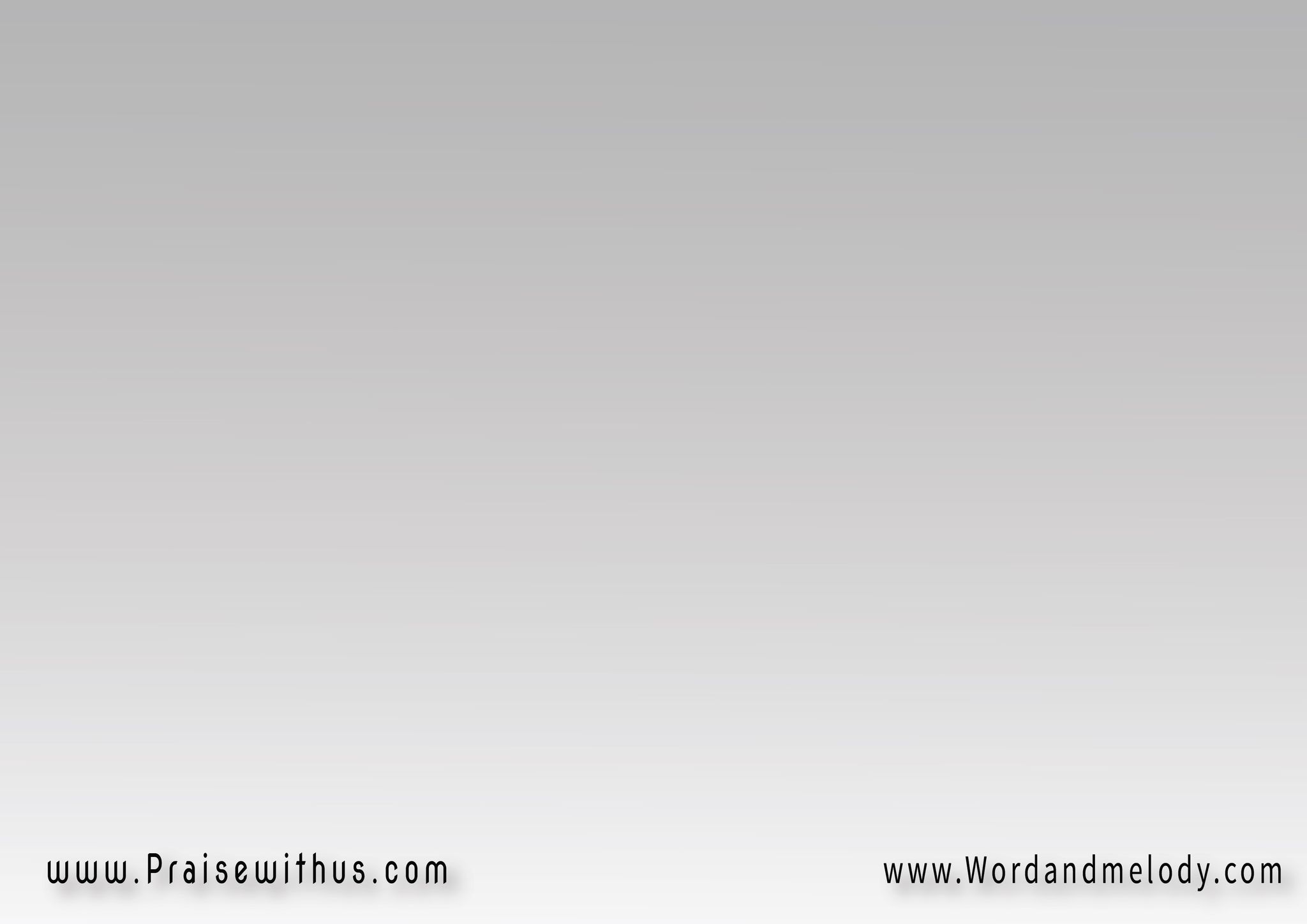 وبنوره يطرد
 كل الظلام
(الرب حلو)2 
كل الأيام
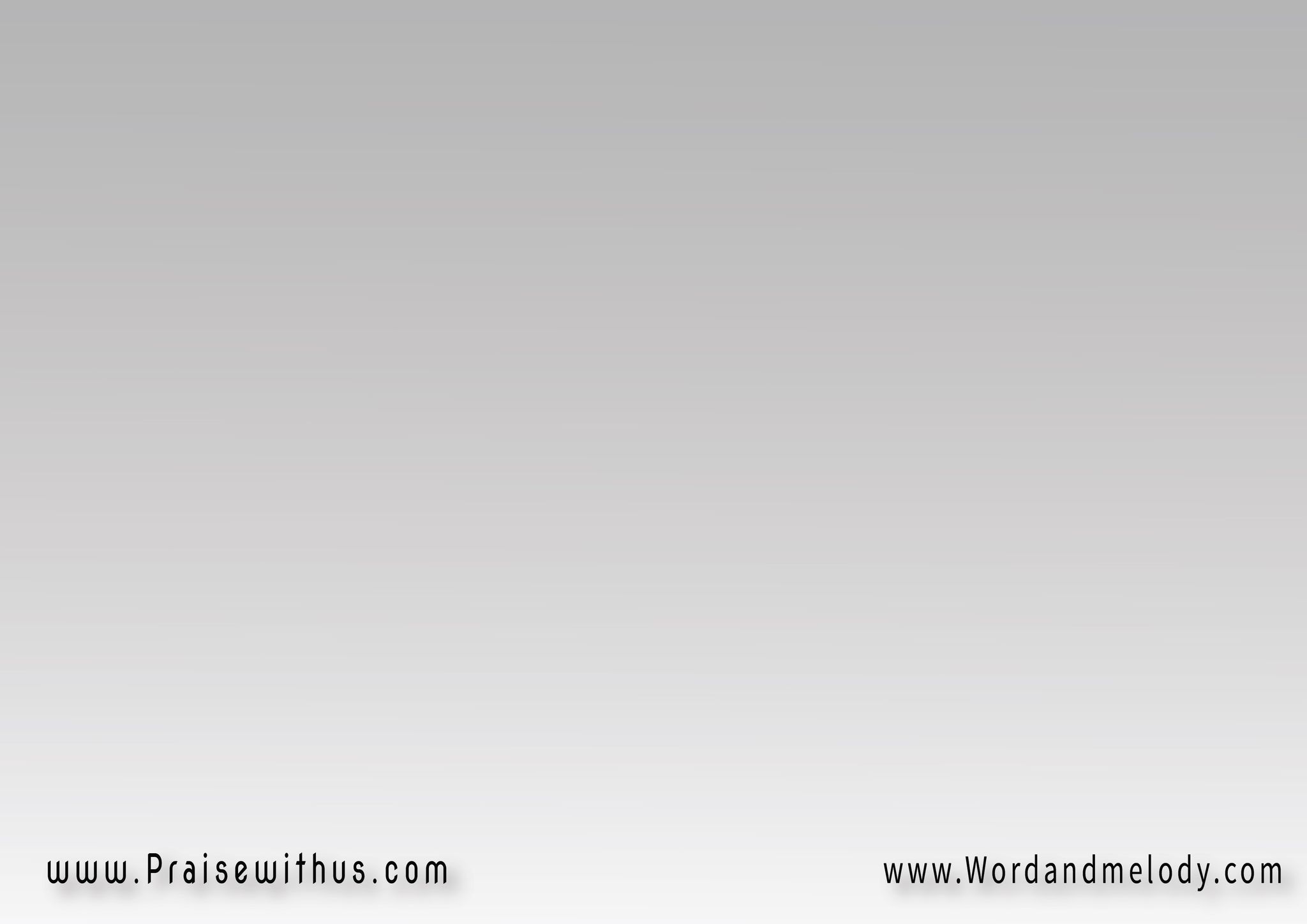 (الرب حلو)3
(الرب حلو)6 فعلاً حلو
الرب حلو ..الرب حلو
كل الأيام
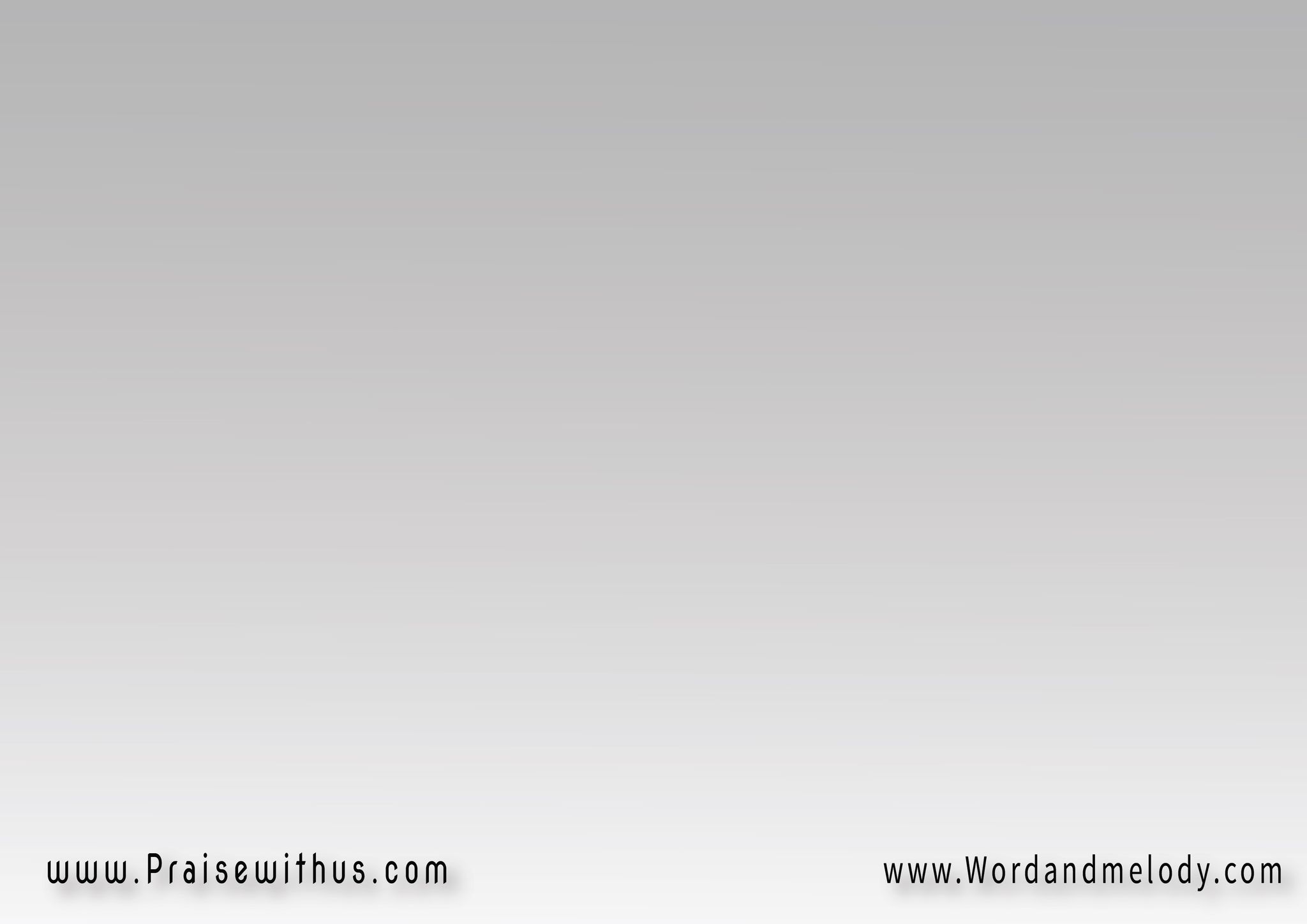 وأنت ماشي 
وسط الوادي
وفي الظلمة 
مش شايف طريق
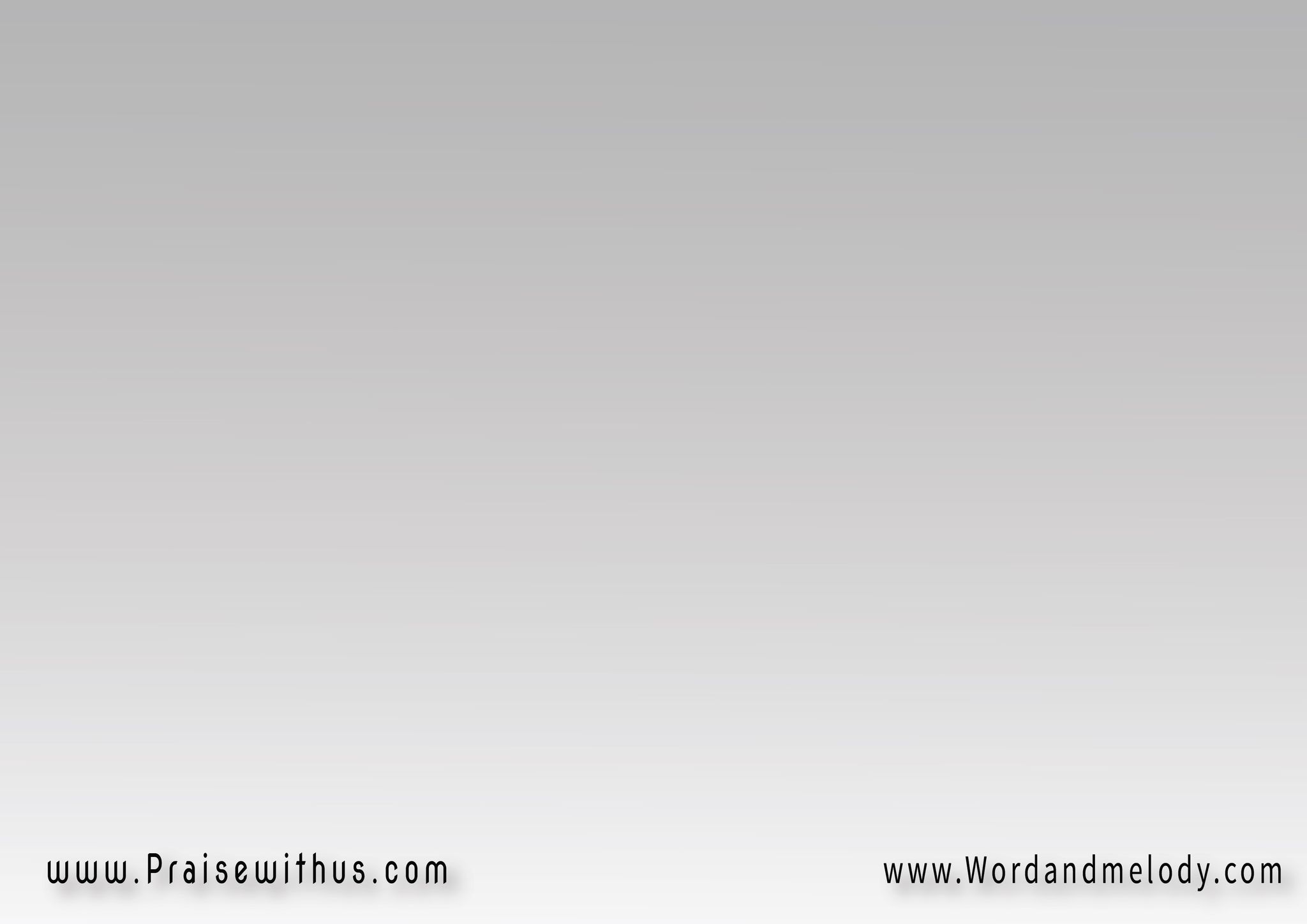 أوعى تخاف 
ده جنبك ماشي
وفى حماه 
هتستريح
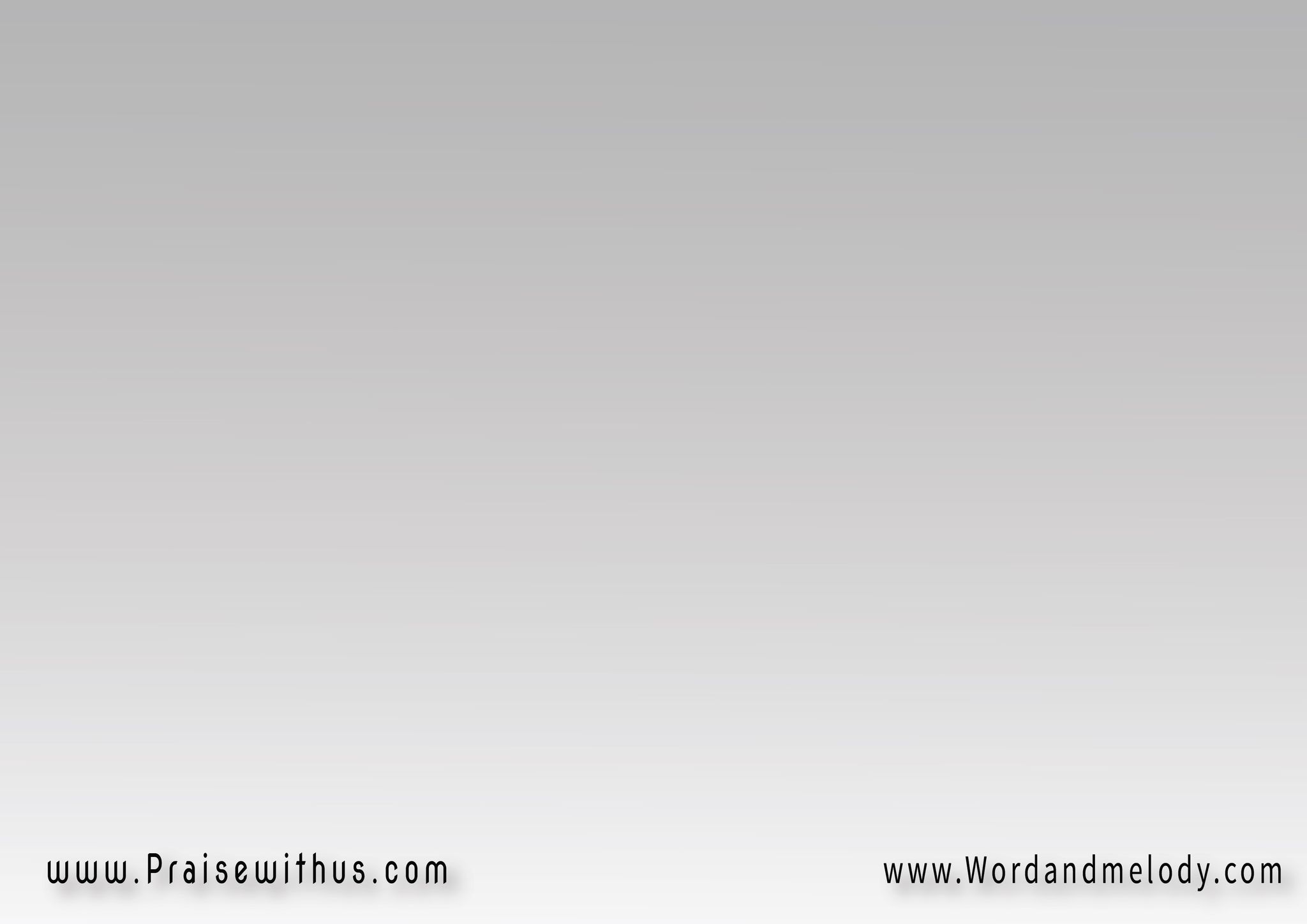 ده وعدك صادق 
مش هيسيبك
وبكلامه لطريقه 
يهديك
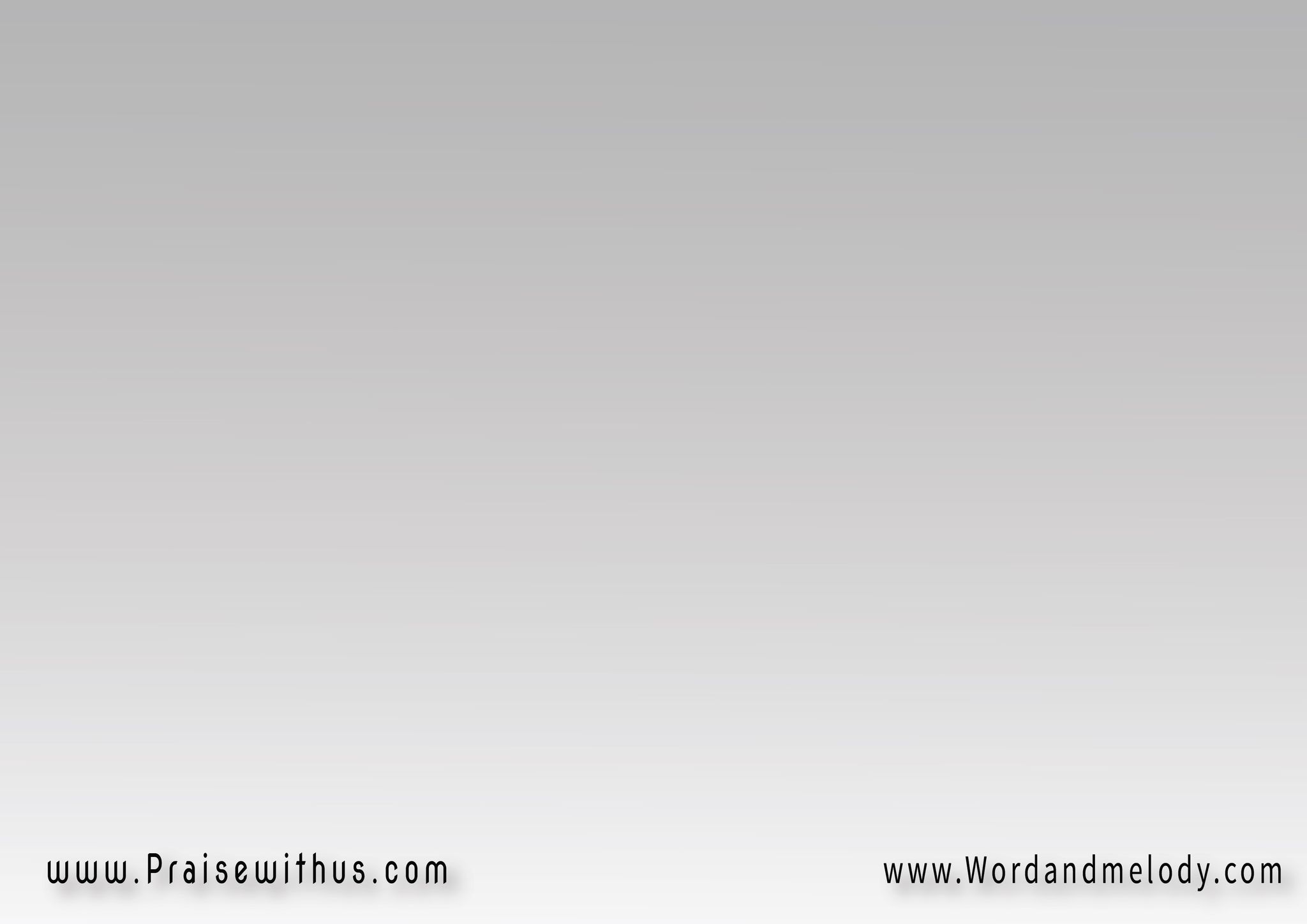 (الرب حلو)3
(الرب حلو)6 فعلاً حلو
الرب حلو ..الرب حلو
كل الأيام
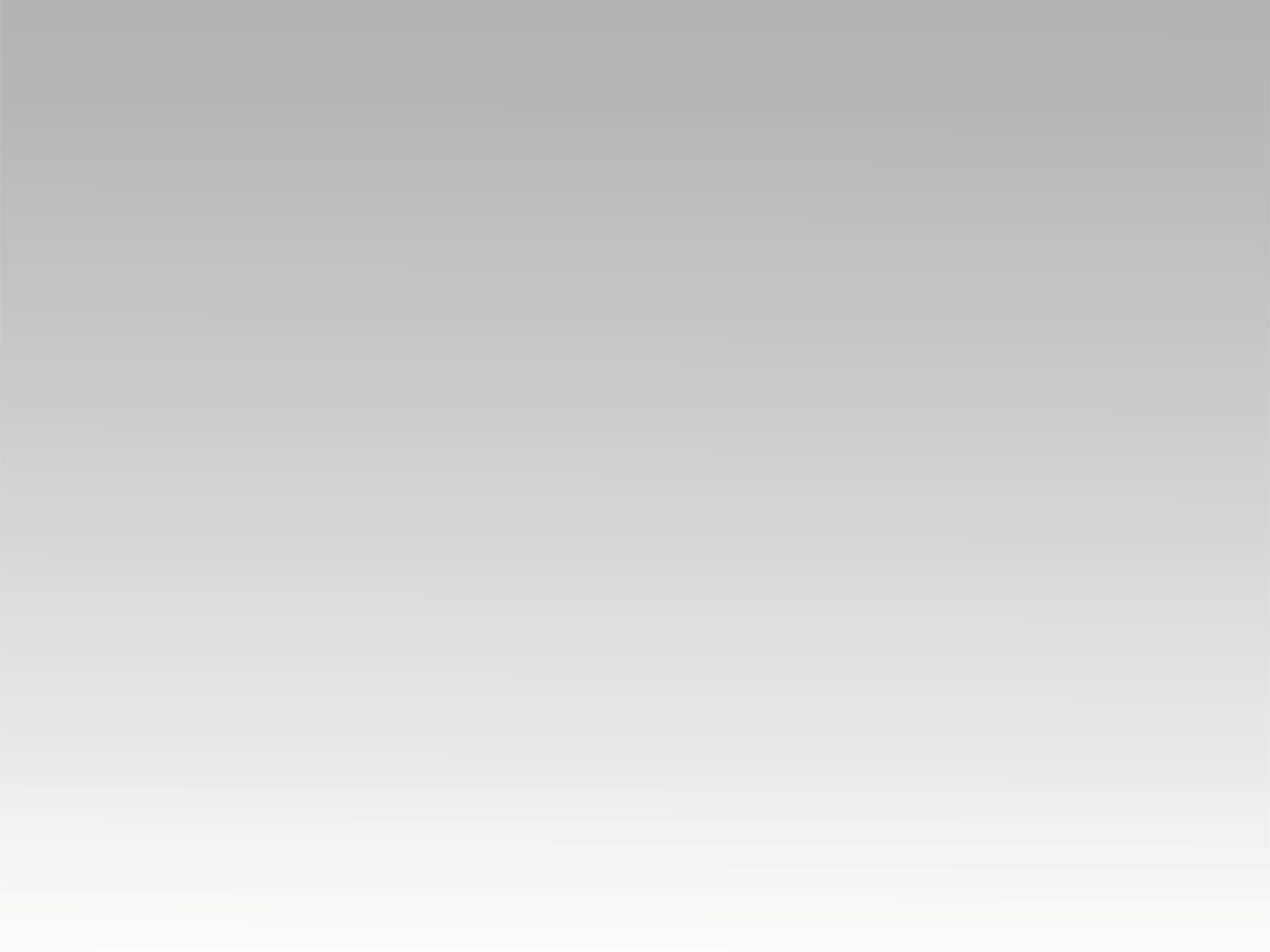 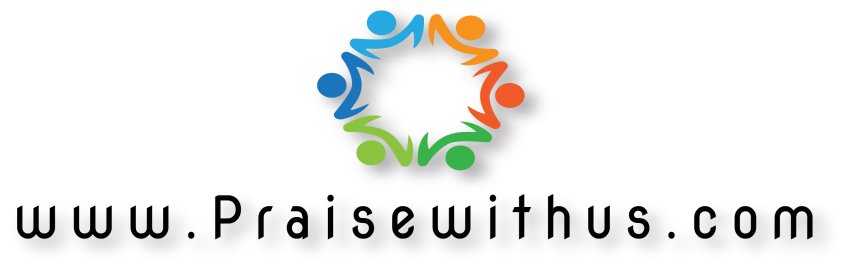